Part D Opioids and the Physician Referral Network
Amir Alwan
Aditya Gore
Joseph Deutsch
Motivation
WI has a problem with prescription opioid abuse

A number of high profile cases in the last few years

The identification of fraudulent behavior is of great interest
Data
Two data sources:
1. Part D Medicare Data (2013)
16,000 NPIs in WI
$1.4 billion in spending

2. Physician Referral Network (2013)
Opioids
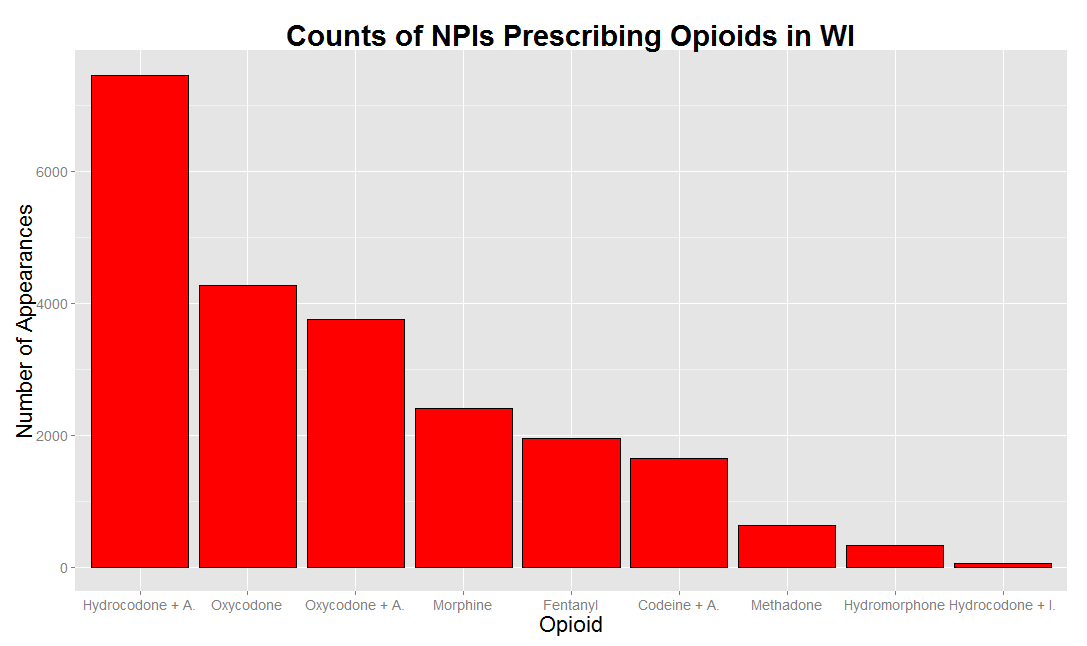 Entropy of Prescriptions
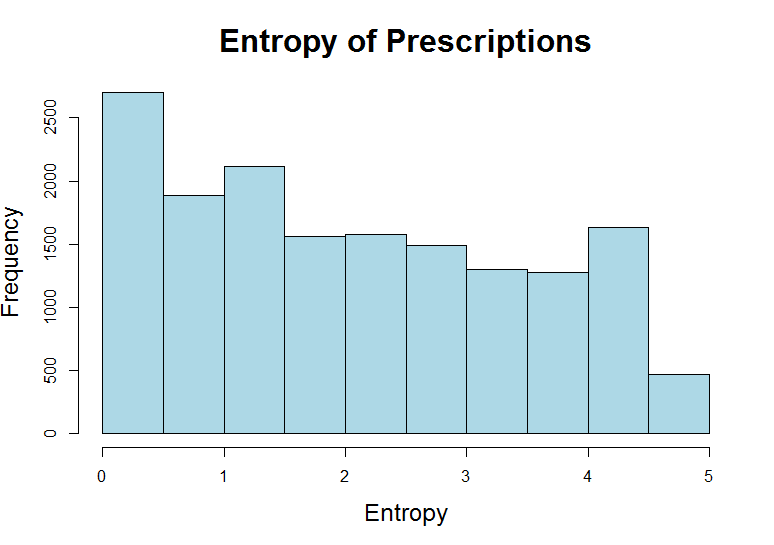 Goal
Study opioid prescription behavior in WI

Compare graph based results with non-graph based
A Doctor’s Peers
Idea: compare a doctor to their peers

Peer definition 1: 
doctors with same specialty in same city

Peer definition 2:
doctors with same specialty in same community of graph
Investigating Peer 1
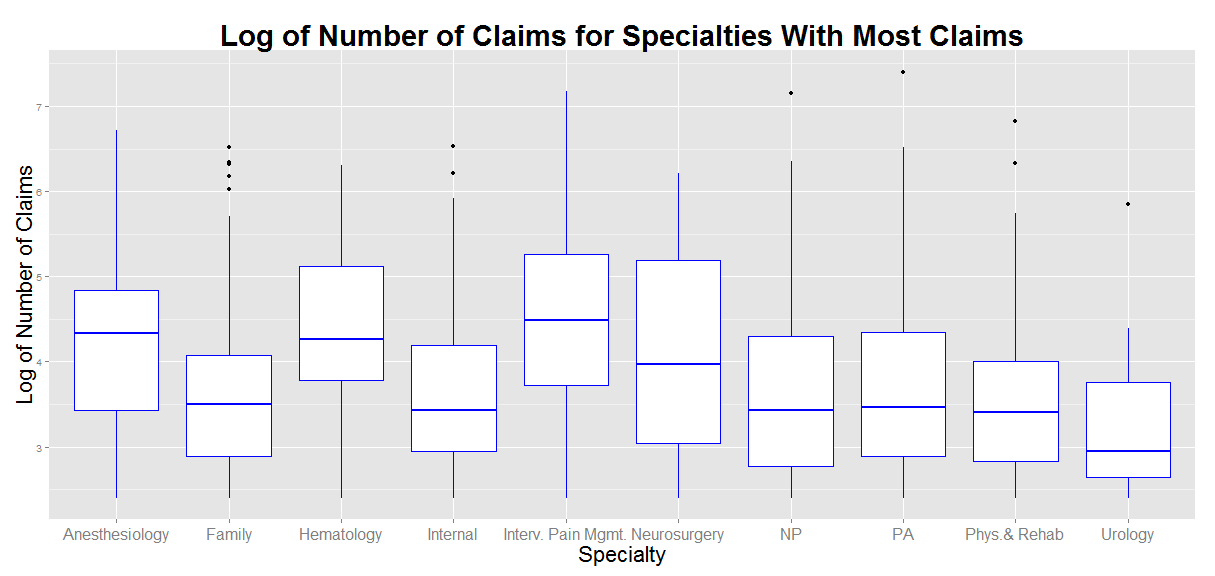 Investigating Peer 1
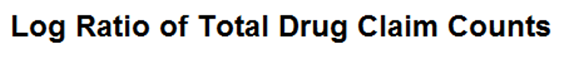 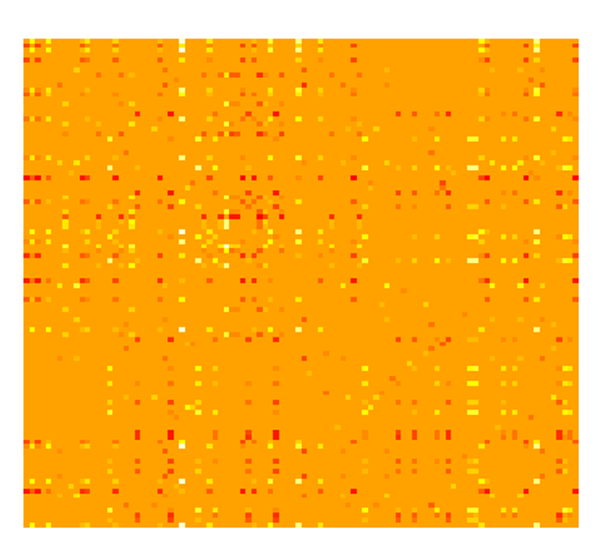 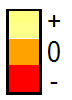 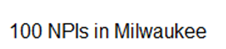 Future Work
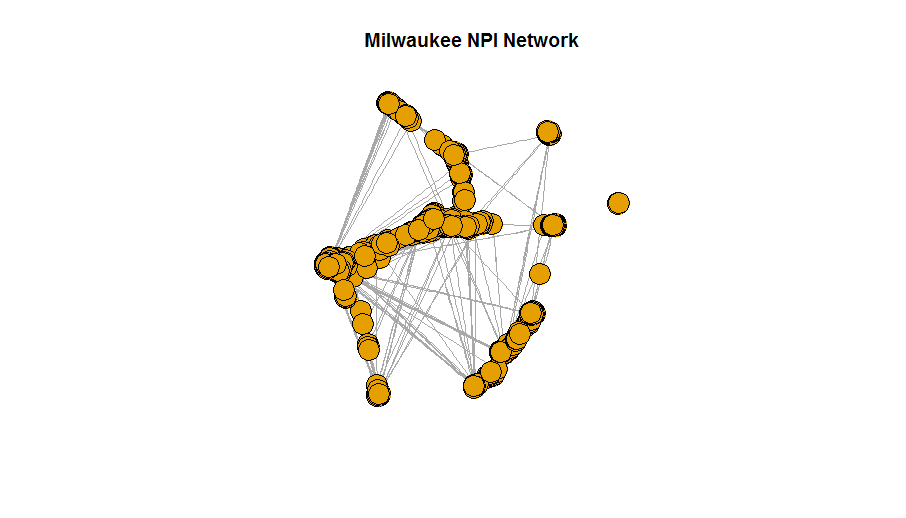 Apply graph
	based methodology

Compare definitions of peer

Check known fraud cases